EPR Brief Korean Experiences
June 10, 2021
Kim In Hwan,PhD
DLA, MONRE
November 22, 2019 
Kim In Hwan, PhD
 DLA, MONRE
CONTENTS
Introduction of EPR
Legal Basis for EPR
Outline of Waste Charge and EPR
Administration of EPR
How Producers Perform Duty? 
Achievement of EPR
Introduction of EPR
Principle : Producers assume full responsibility for the whole life of products  
- Pollution control and in-use safety
Extended to the end-of-life phase of products having become waste. 
EPR has been first introduced in European countries 
- Now, many countries adopt the scheme
Legal Basis for EPR in Korea
Act on the Promotion of Saving and          Recycling Resources(2002)
Act on Resource Circulation of Electrical and Electronic Waste and vehicles(2007)
Waste Control Act
Waste charge system introduced in 1993
Outline of Waste Charge
Producer/importers pay costs for disposal
Products not easy to recycle or hazardous 
containers for pesticides & hazardous chemicals 
anti-freeze solutions, gum, disposable diapers,  cigarettes, 
non-package plastics ; not included in EPR item
Charge rate : 100% of the disposal cost
Revenue is for supporting waste disposal
Waste Charge Rate
Outline of EPR
Mandate producers to burden collecting & recycling obligation(2003)
Pay a fee equal to cost of recycling
Fee serves for collection and recycling
Financial flows are managed by a PRO,  not by government
Public agencies supervise the PRO
Administration of EPR
Target items is defined by the Acts
MOE publish mandatory recycling rate of   EPR items every year
Sanctions in case of non-compliance
Impose recycling cost plus 30% surcharge 
Supervision is commissioned to KECO
Target Item : Packaging(4)
Carton-packs
Glass Bottles
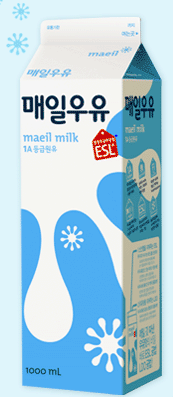 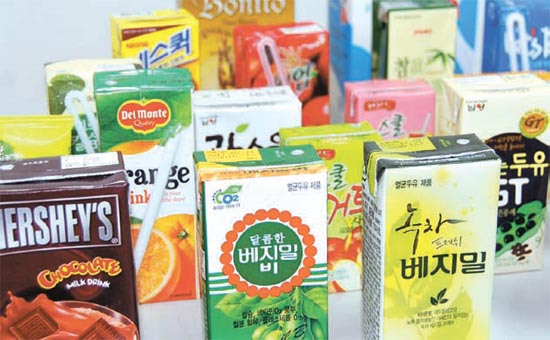 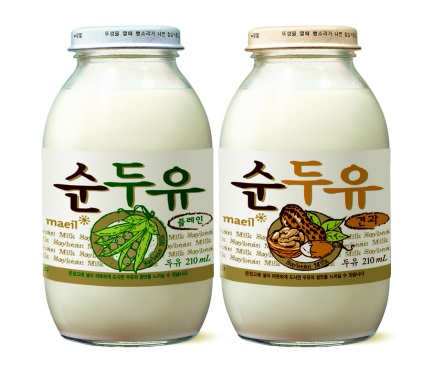 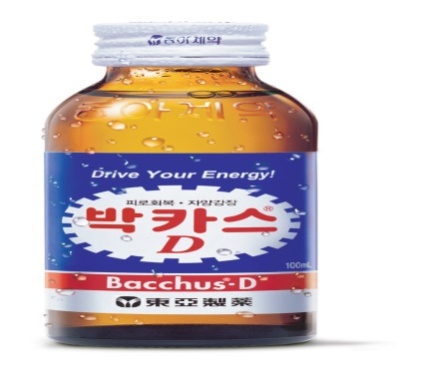 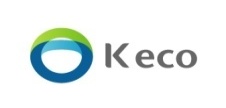 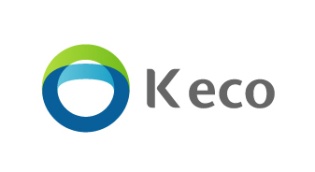 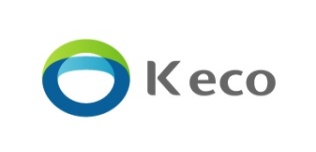 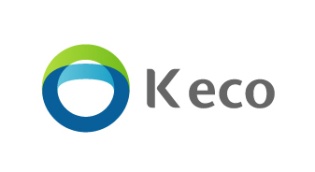 Metal cans(iron)
Metal cans(Aluminum)
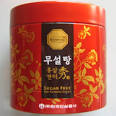 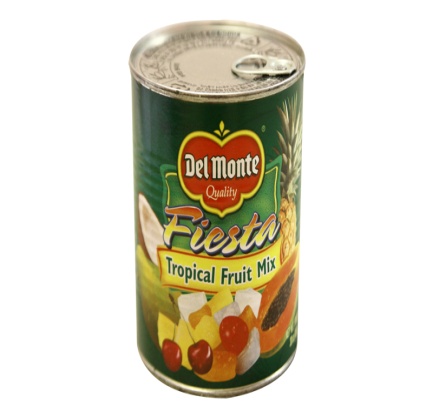 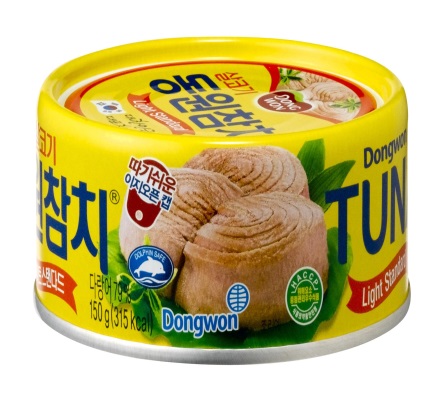 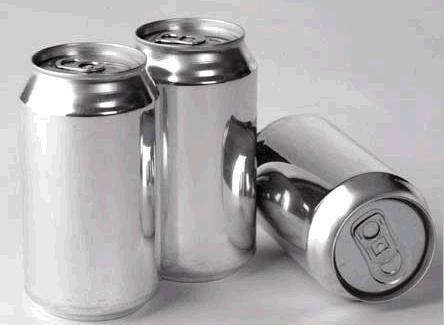 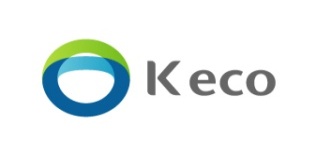 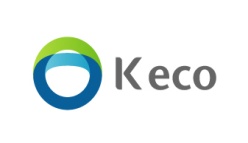 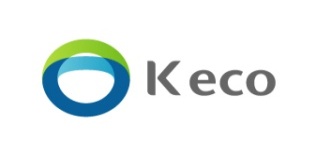 Target Item : Packaging(4)
Polyvinyl Chloride
(PVC)
Foamed Plastics
(EPS)
PET-bottle
Others
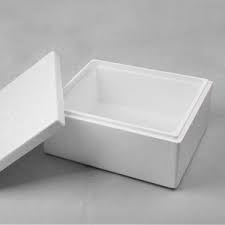 Color
Mix
Colorless
Bottle,Tray
(PE,PP,PS)
Vinyl (others)
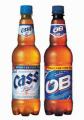 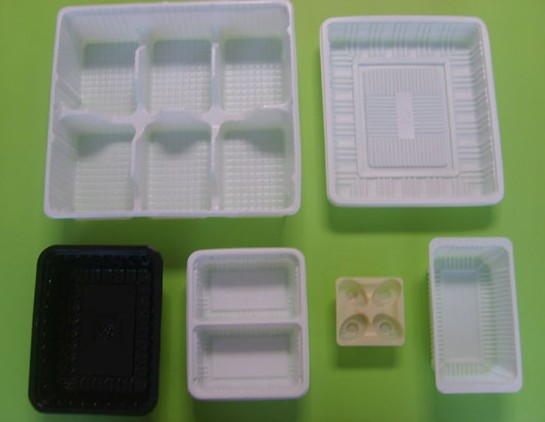 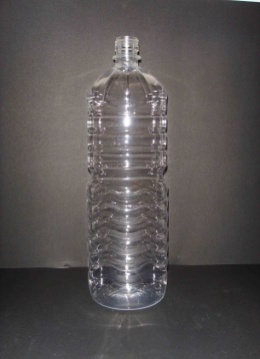 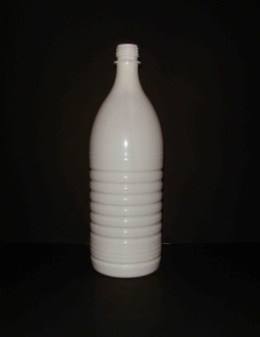 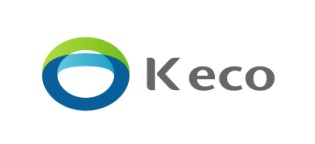 PolyStyrene Paper 
 (PSP)
Plastic Package for lubricant
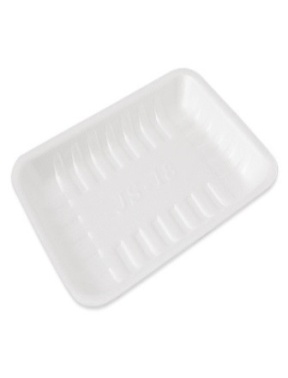 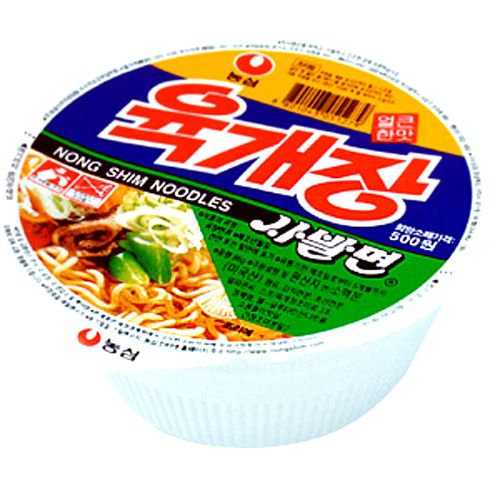 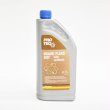 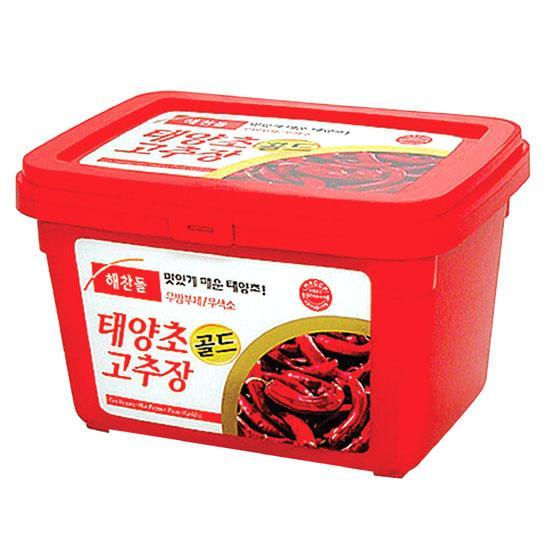 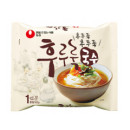 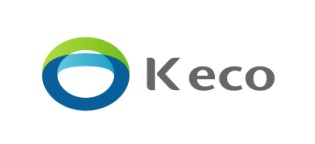 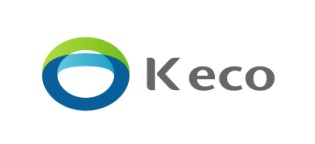 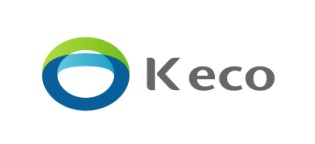 Target Item : Products(12)
Tire(kg)
Lubricant(ℓ)
Fluorecent lamp(EA)
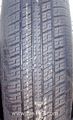 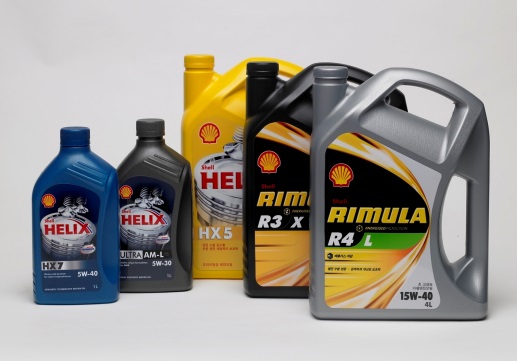 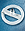 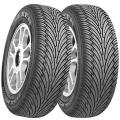 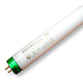 Battery(g)
Styrofoam Float (EA)
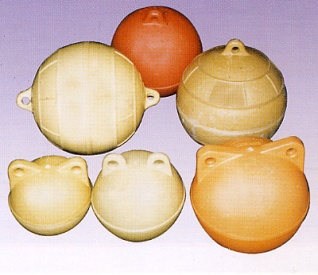 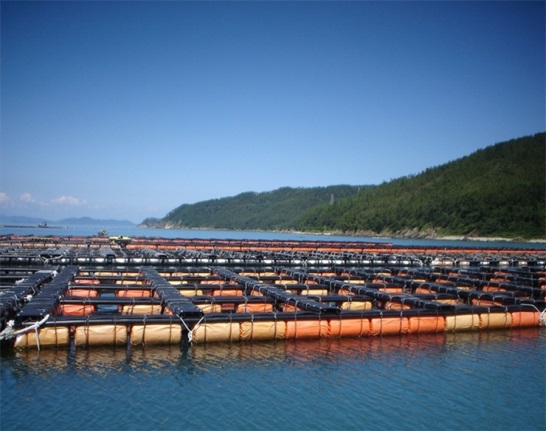 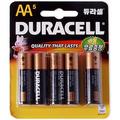 Target Item : WEEE
Target products; 27 types
Large; TV, refrigerator, wash machine etc.  
Communication devices; computer, mobile phones etc. 
Medium-sized; electric oven, electric stove
Small; electric cooker, iron, fan
Target Item : ELV
Target Item;
Passenger motor vehicles
Passengers & freight motor vehicles(9 person) 
Freight motor vehicles of compact and small
Observation of the recycling rate 
Manufacturers/importers of vehicles
motor vehicle scrapping business operator
automotive scrap recycler
automotive shredder residue recycler
Waste gas treatment business operators
Mandatory Recycling Rate
Recycling Method & Standard
How Producer Perform duty?
Direct recovery and recycling or
Direct contract to recycling business or
Join PRO by paying contribution fees
PROs are authorized by MOE to perform         recycling obligations
PROs cosign contract with recycling firms
Achievement of EPR
Total amount of recycled; 72% increase 
1,047,000 ton(2003)  ▶ 1,675,000 ton(2016)
 93% of Plastic packages were recycled (2016)
Recycling business has been growing
9,769 jobs are created (2003-2012)
‹#›
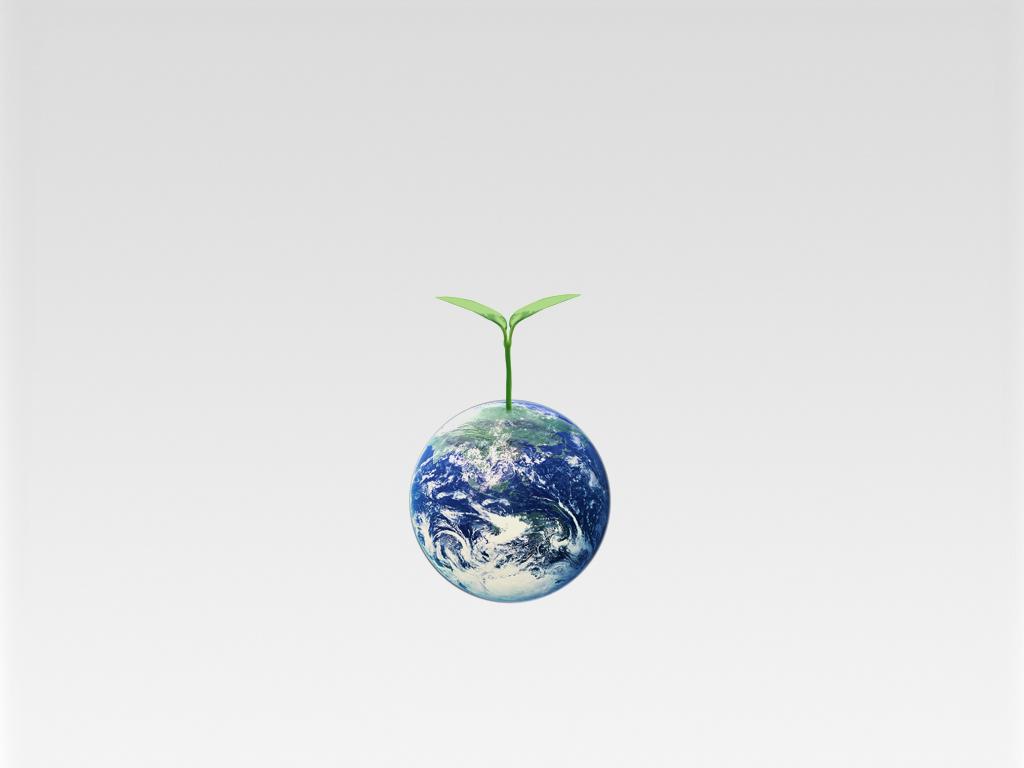 Thank you!